Remapping short reads from iCLIP sequencing
P2 - TECH
Mengting Gu
07/19/2016
1
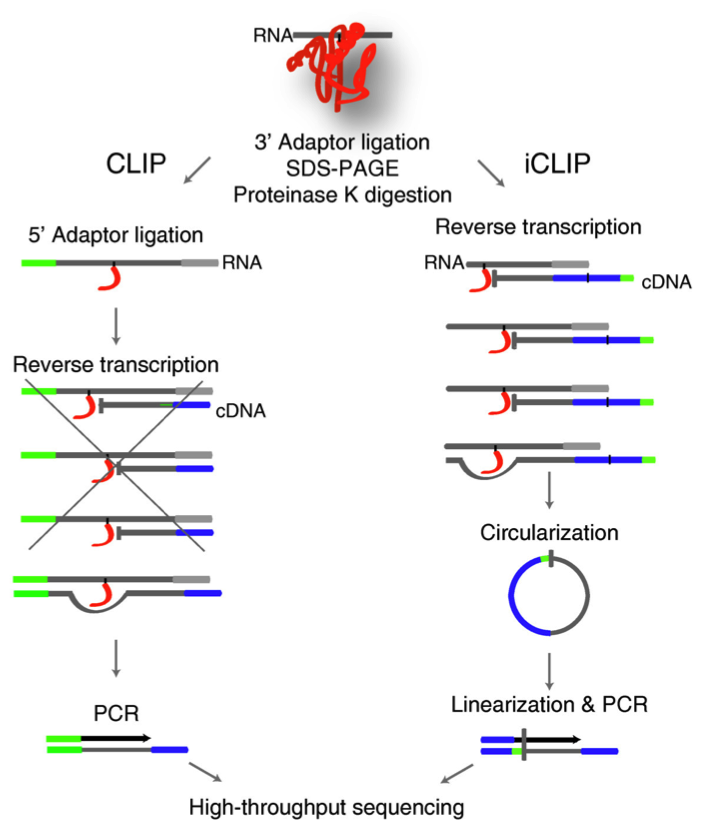 UV crosslinking and immunoprecipitation (CLIP) is developed to understand the protein-RNA interaction.

iCLIP has made improvement on traditional CLIP experiment to allow more precise interacting-site detection. 

iCLIP allows short truncated reads to be sequenced through a looping process to add 5’ adapter to the truncation site

A large fraction of short reads coming from iCLIP experiment cannot get uniquely mapped

Goal: To infer the mapping position of multi-mapped reads and more accurate peak calling
2
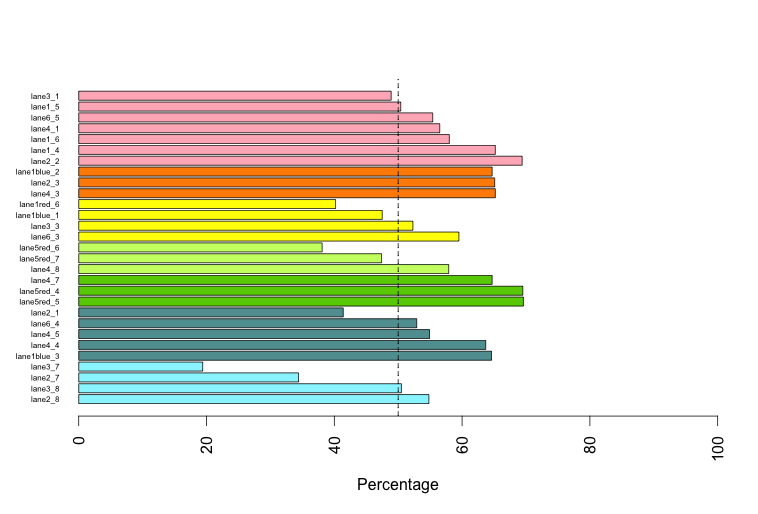 Unique mapping rate of iCLIP experiment data of SR-family proteins
3
Expectation maximization remapping
4
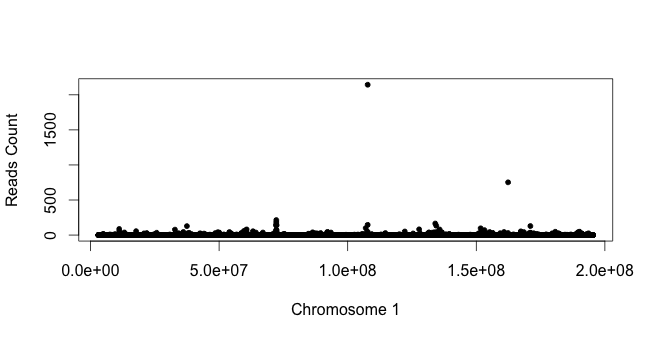 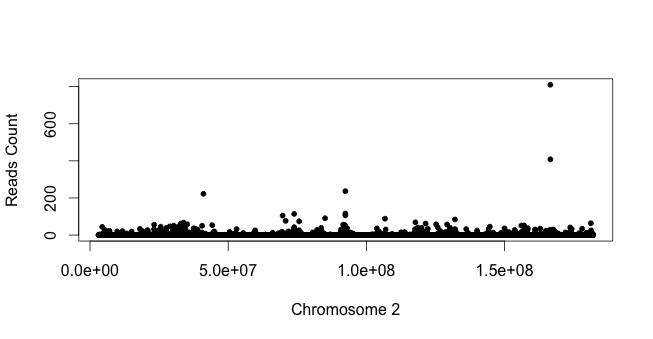 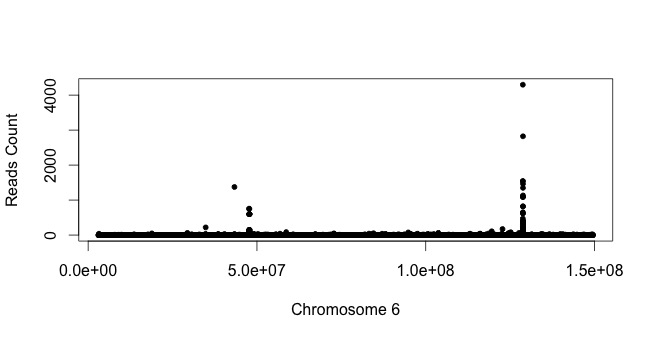 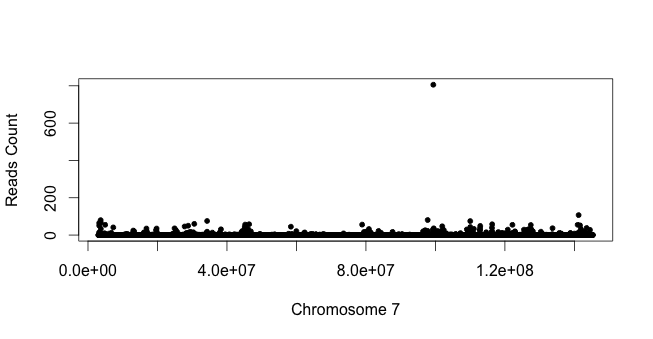 5
Comparison of unique mapping result and EM mapping result
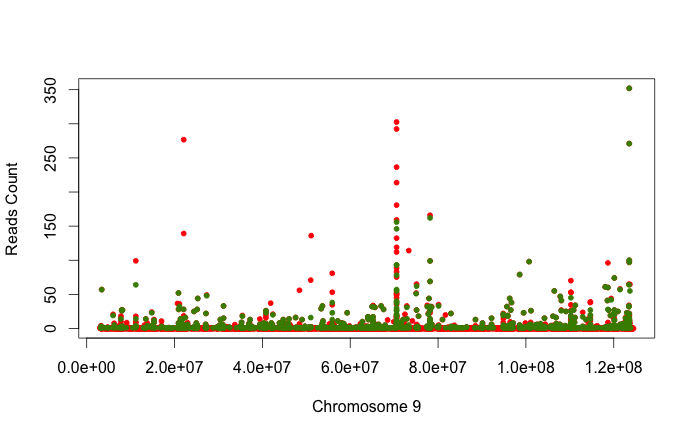 EM mapping
Unique mapping
6
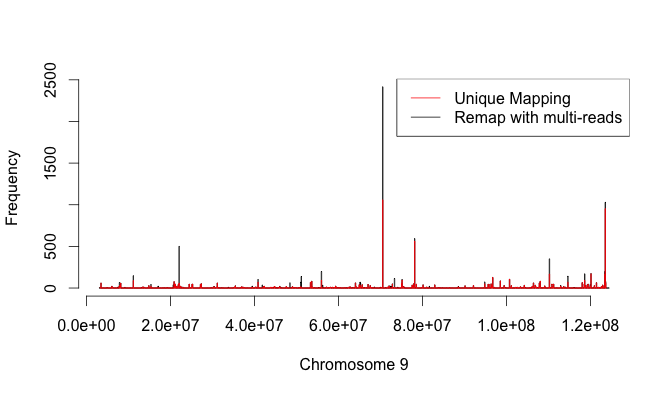 Smoothing mapping result within each bin
Smoothing within bins helps to reveal the signal from the background
Smoothing might lose some resolution
7
Comparison of unique mapping result and EM mapping result
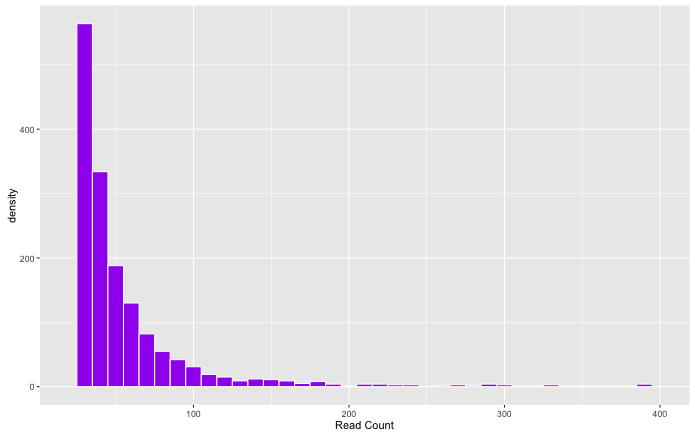 8
Future direction
Peak calling with RNA-seq normalized data

Significance test with modeled distribution









Motif assisted peak calling 
Incorporating truncation site information
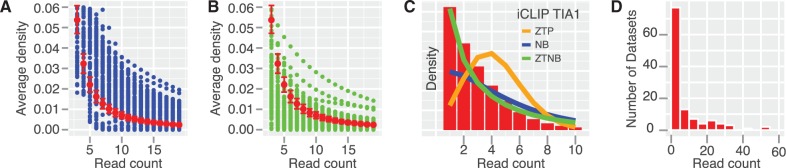 9